Возможности музейной педагогики в формировании гражданской позиции на примерах музеев А. С. Пушкина(из опыта работы МБОУ «Лицей№104» г. Новокузнецк)
Давыдова Наталья Александровна
Москва, 2024г.
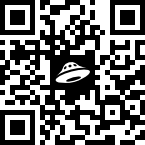 По QR-коду можно посмотреть сводную таблицу «Систематизация сведений о музеях Пушкина»
Спасибо за внимание!